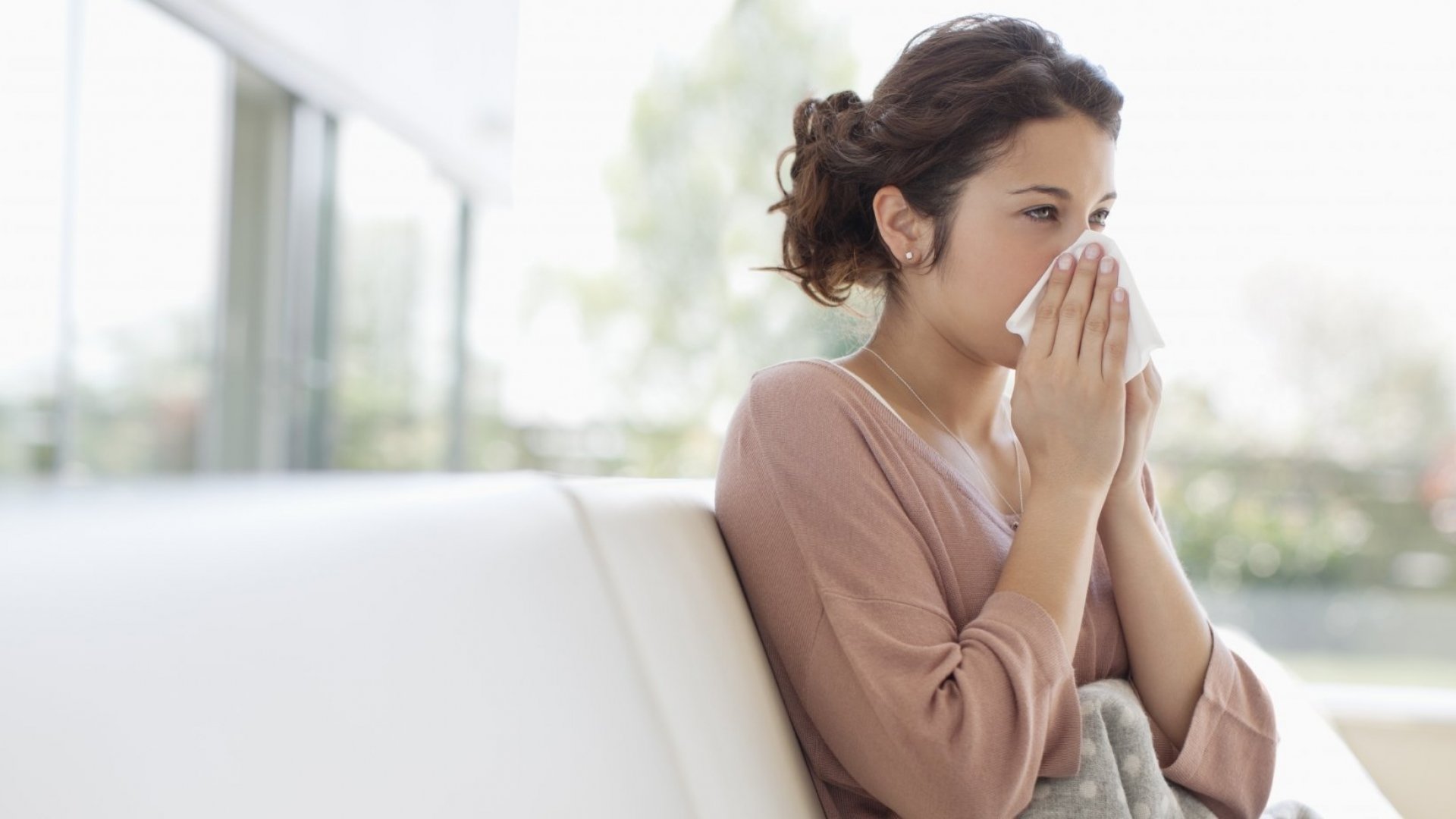 What’s wrong?
Reading
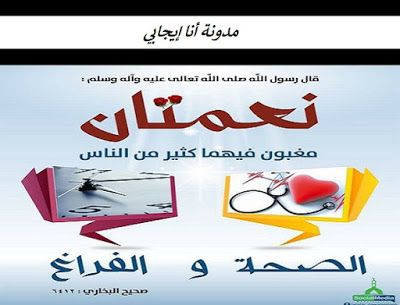 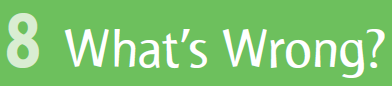 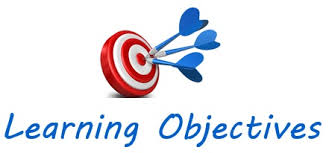 ♥
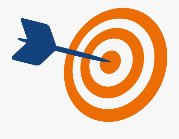 Listen to the initial consonant blend with s
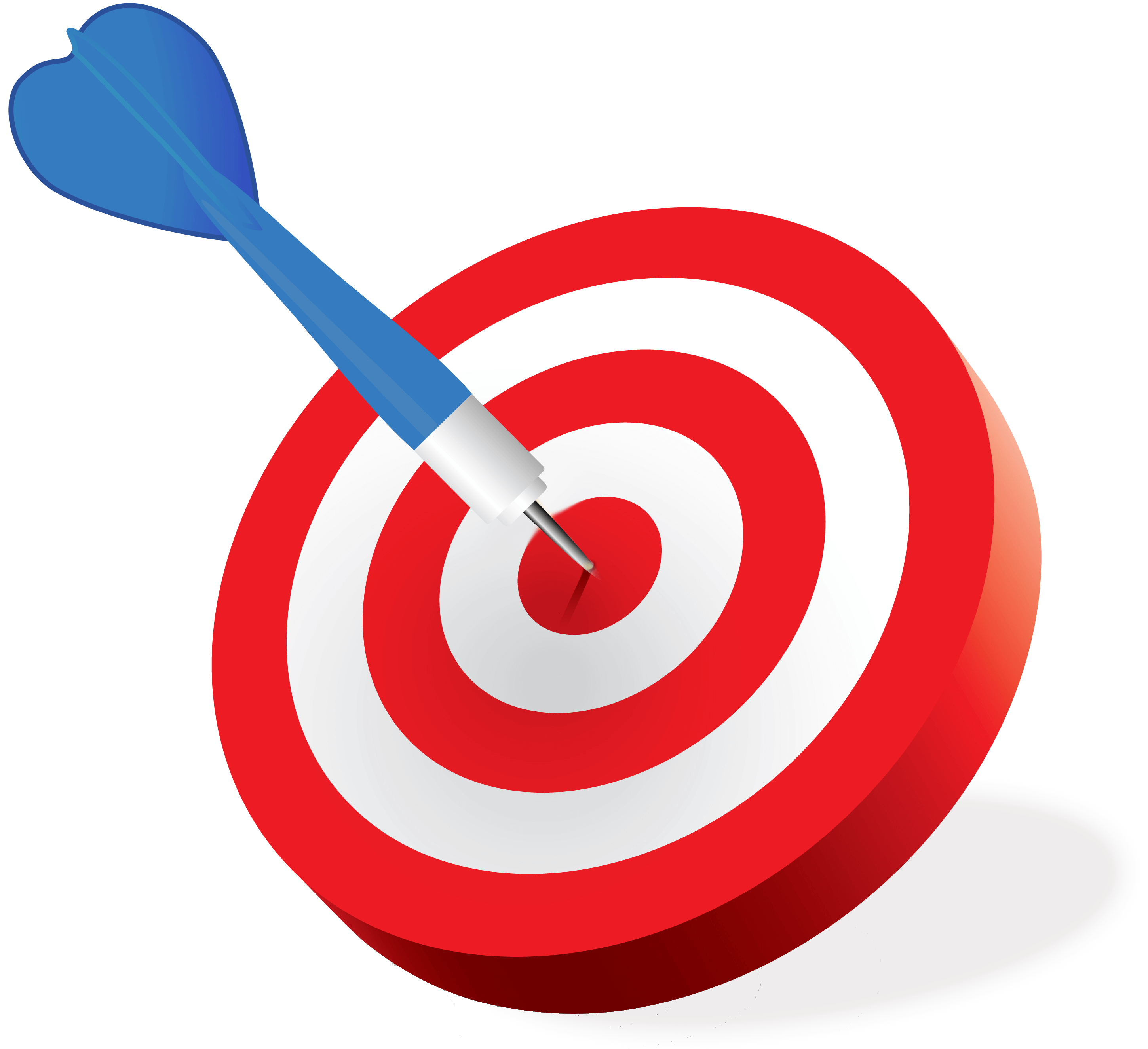 Listen to the conversation
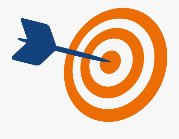 Answer some questions for specific information
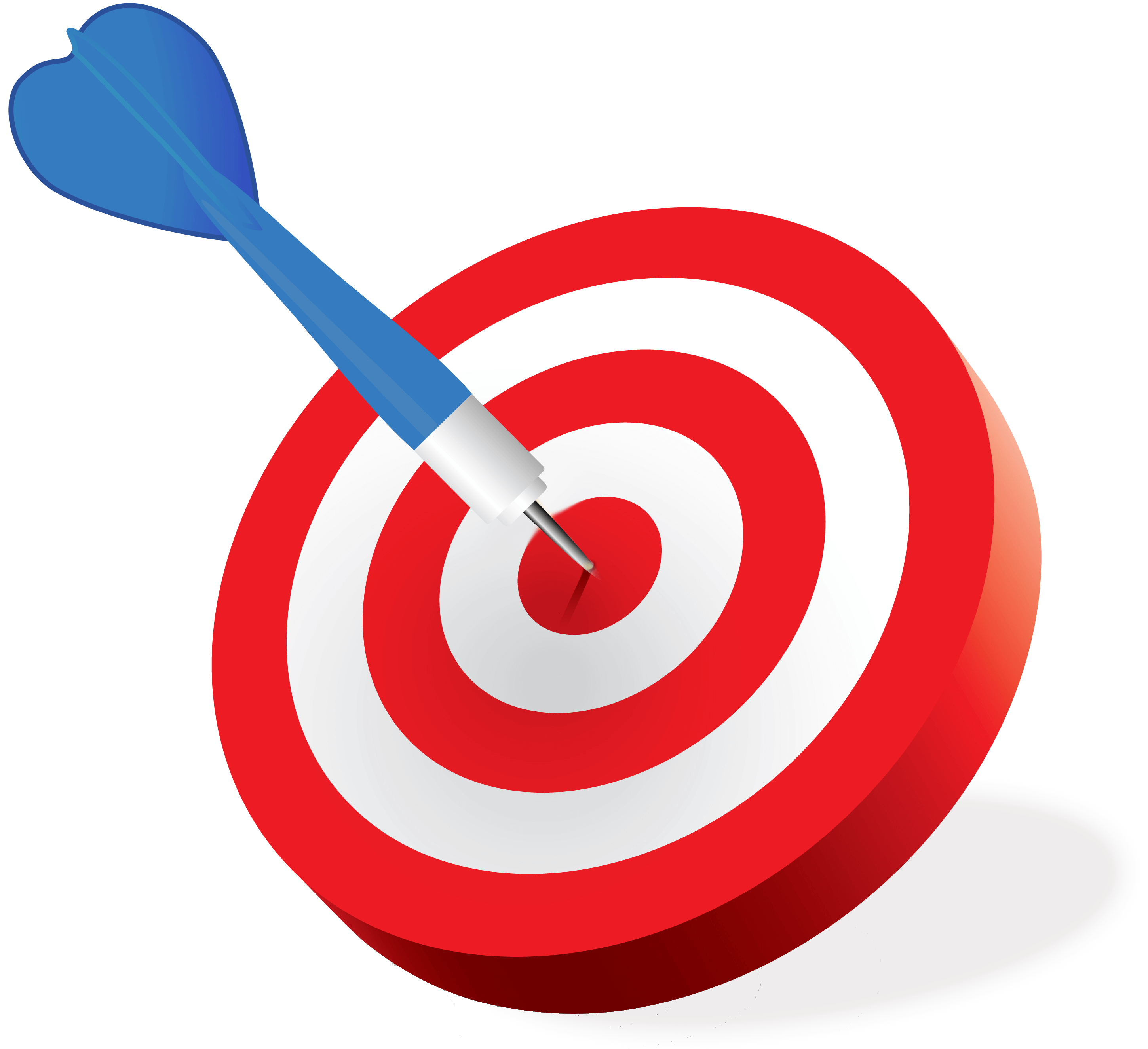 Use the "real talk" in new conversation
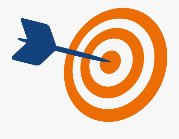 Ask about symptoms (any feeling of illness)
Page 67
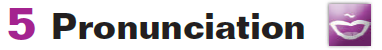 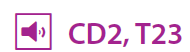 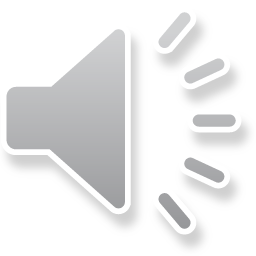 initial sounds: /sn/, /st/, /sw/, and /sl/.
at the beginning
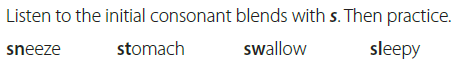 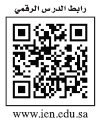 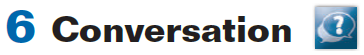 Page 68
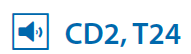 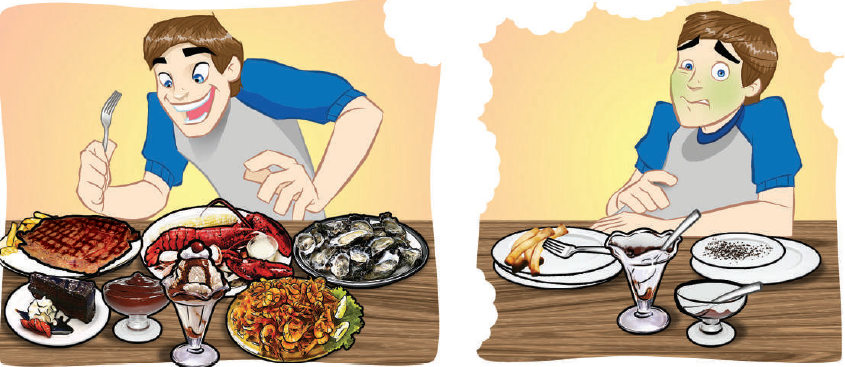 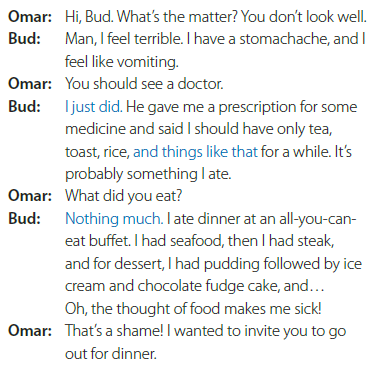 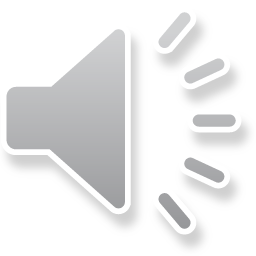 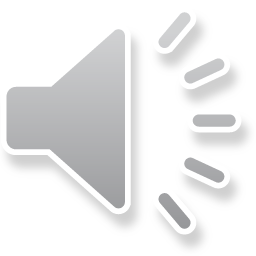 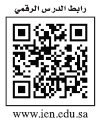 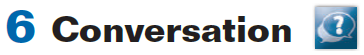 Page 68
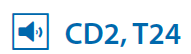 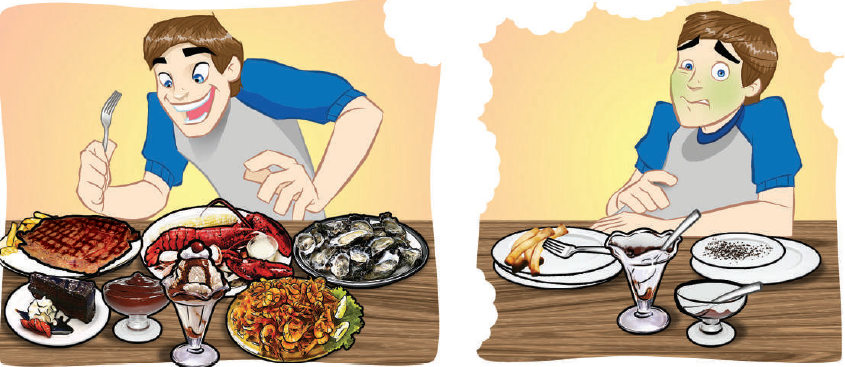 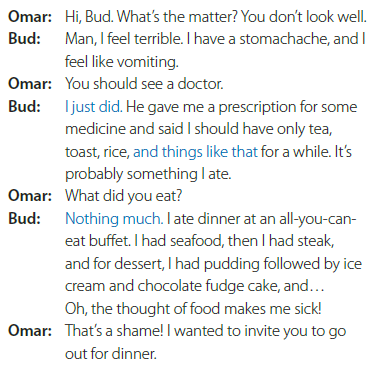 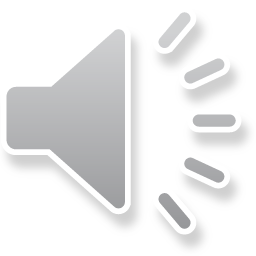 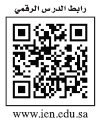 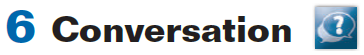 Page 68
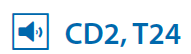 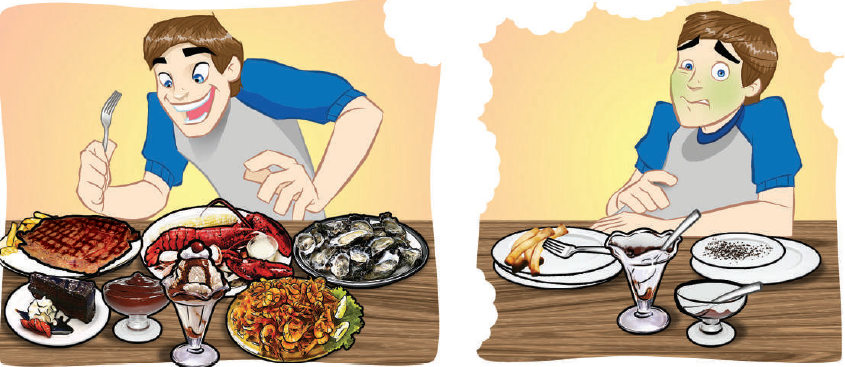 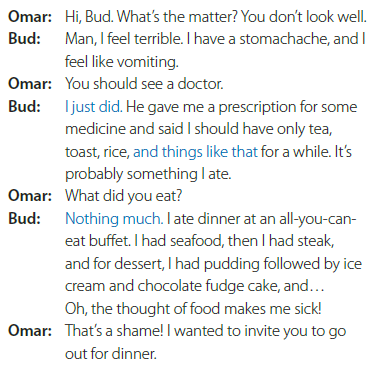 Who is talking?
How does the boy feel in each picture? 
What do you think the conversation will be about?
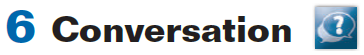 Page 68
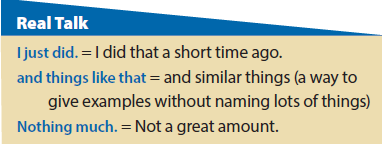 Who says I just did? (Bud) 
What did he just do? (He just saw a doctor.) 
When did he do it? (A short time ago.)
Who says and things like that? (Bud)
You: (Ali), ask me what is in my bag.
Ali: What is in your bag?
You: My books, some pens, and things like that.
What did you do this weekend?
(I talked on the phone, saw some friends, and things like that.)
Who says Nothing much? (Bud) 
Do you agree that he had nothing much for dinner? 
(Disagree. Bud actually had a lot for dinner.)
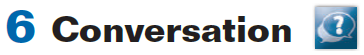 Page 68
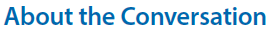 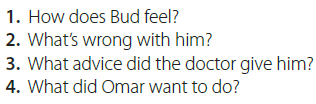 1. He feels terrible.
2. He has a stomachache, and he feels like vomiting.
3. He should take some medicine and have only tea, toast, rice, and things like that for a while.
4. He wanted to invite Bud to go out for dinner.
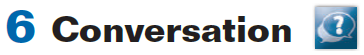 Page 68
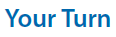 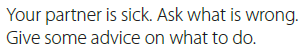 How do we ask what is wrong? 
What’s wrong? and What’s the matter?
How to respond to advice
That’s a good idea.
Yeah, I think I’ll do that.
Yeah, I should.
No, I don’t think so.
I saw a doctor yesterday.
I just did.
in pairs to role-play the situation.
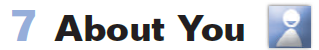 Page 68
Yes, I am.
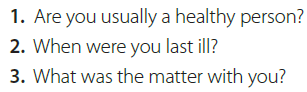 I were ill last week.
I had a headache.
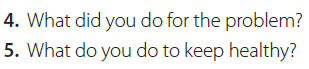 I took aspirin and stayed in bed.
I eat healthy food, drink a lot of water and exercise.
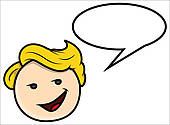 Maha says: I’m usually a healthy person. I was ill with a bad cold 
about two years ago. I stayed in bed, drank juice, took aspirin, and slept.
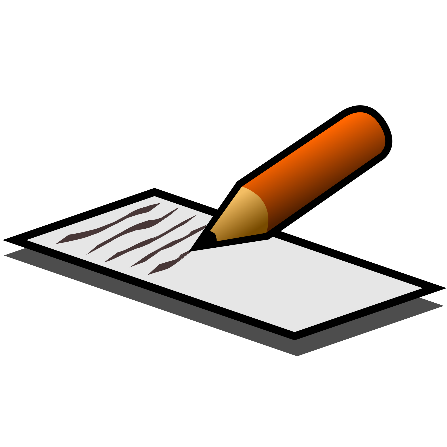 Maha is usually a very healthy person. She was ill with a bad cold about two years ago. She stayed in bed, drank juice, took aspirin, and slept.
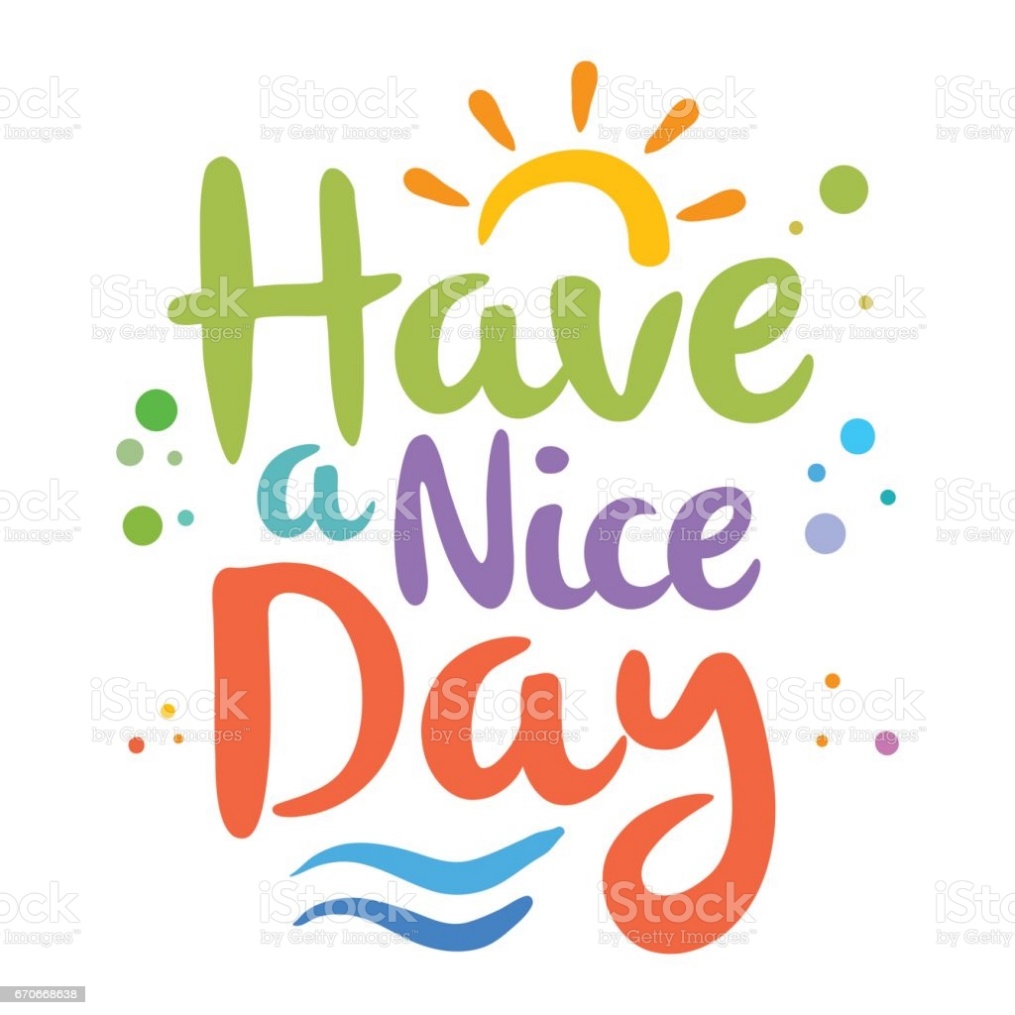 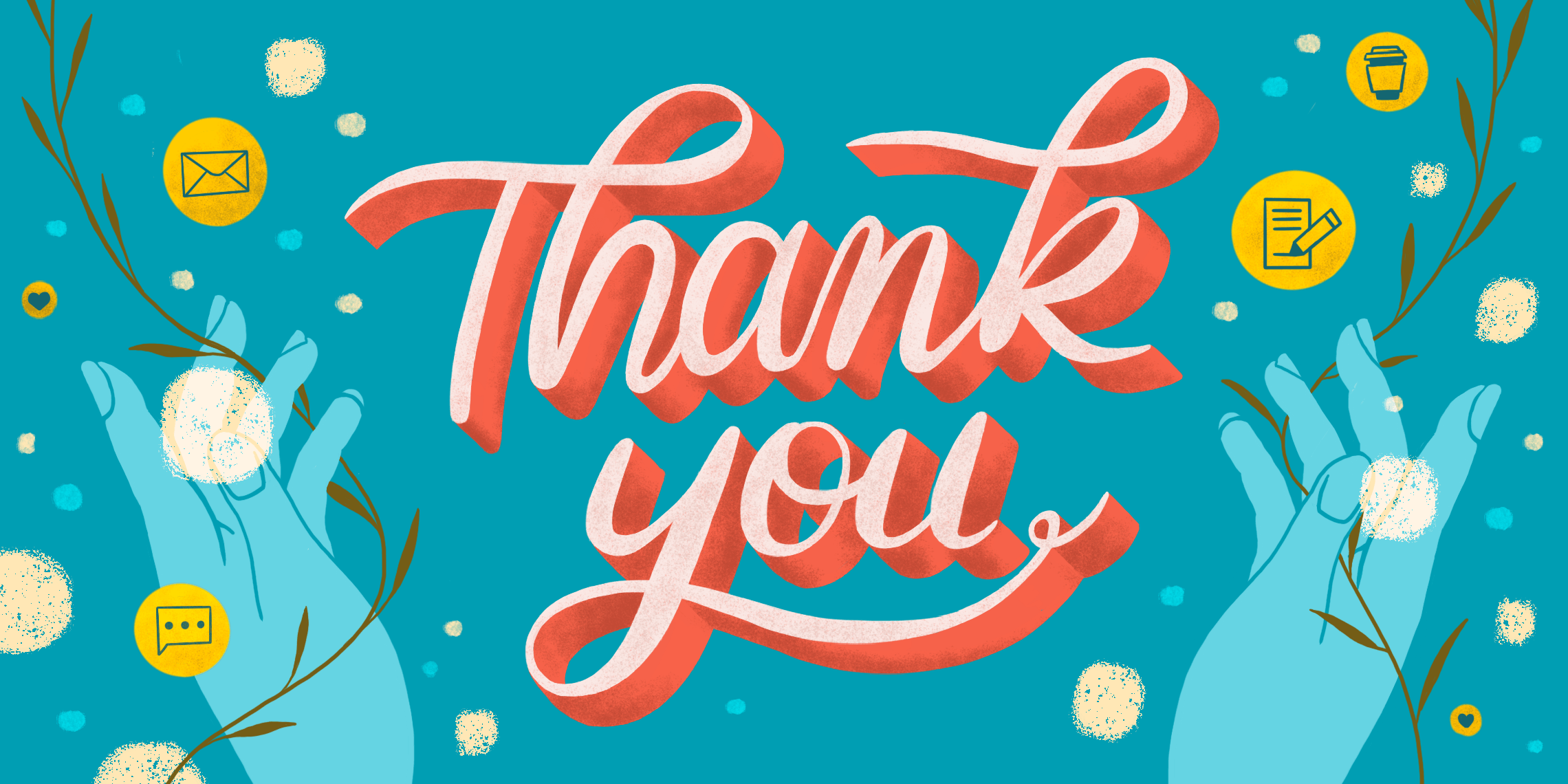 The end
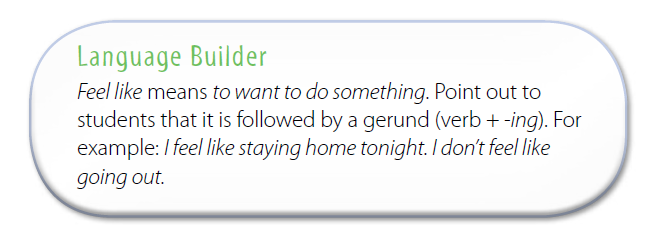 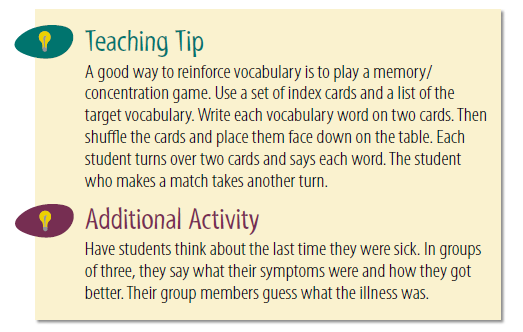 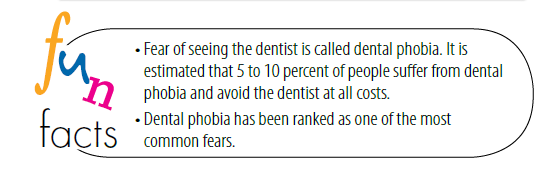 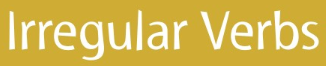 Page 83
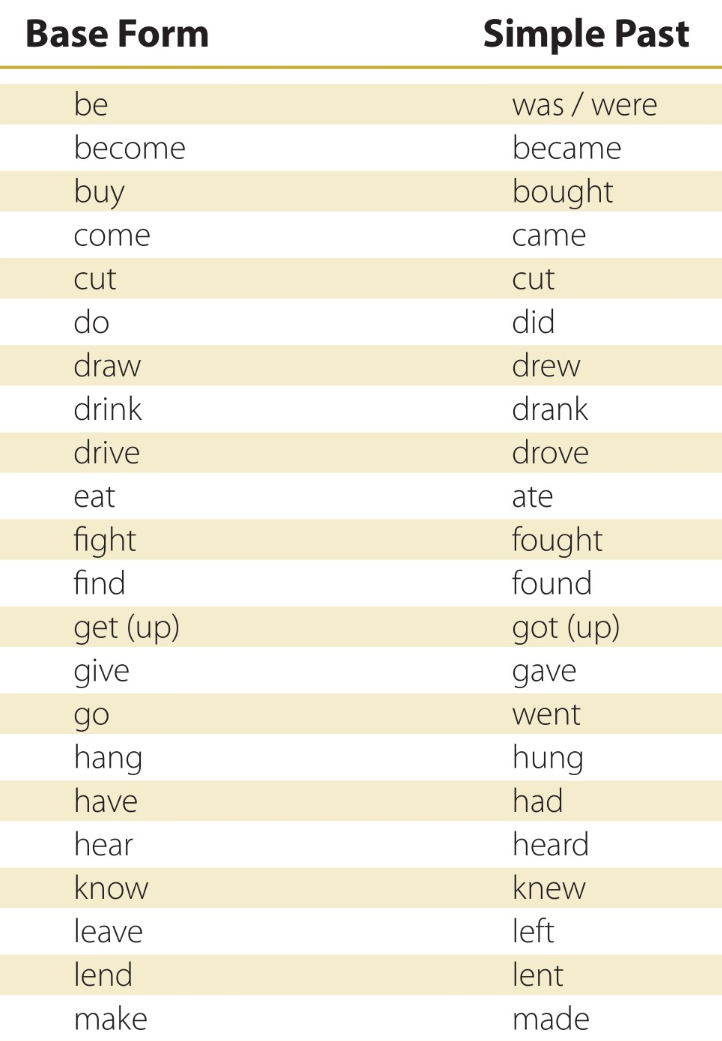 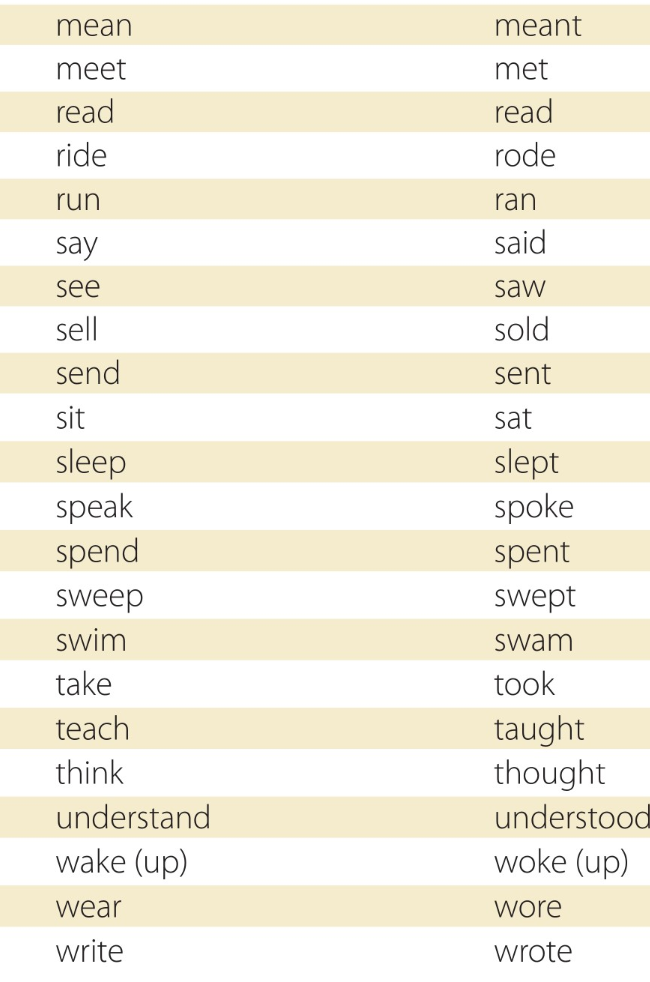